Do Now: 3/271. Take out a piece of paper2. Answer the following: A. How would you measure the speed of an animal? B. What do you think are the fastest animals?
Do Now: 3/301. Share a half sheet with your neighbor 2. Write your name at the top3. Number 1-5
Force and Motion
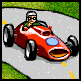 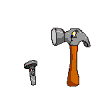 This quarter, we will study the science of forces and motion.
You should expect:
Lots of labs
Some note-taking
Several important formulas
Lots of graphing
Don’t worry if you’re not good at math – we will be taking things step by step!
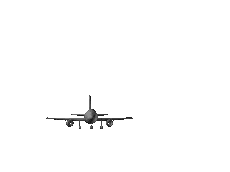 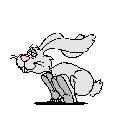 MOTION
What is motion? How can you describe the motion of different objects? What does all motion have in common?
As each object is shown, think about how you would describe its motion.
Try to be thinking of a definition for motion that would fit all the different items!
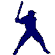 How is it moving?
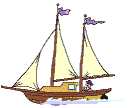 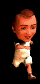 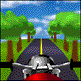 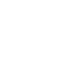 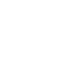 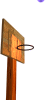 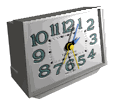 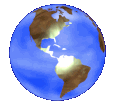 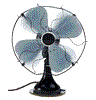 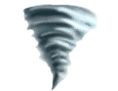 So…what is motion?
Motion is a  change in position  over time!!
So…what is motion?
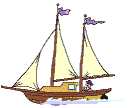 Distance
If you change your position,  then you have traveled some distance.
So…what is motion?
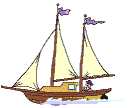 Distance
How fast you travel that distance is your speed!  (Speed is the RATE at which you change position).
In math terms…
A “change in position over time” is the same as saying:
Distance
Speed =
Time
How can we describe motion?
Motion can be described by:
DISTANCE 
	(how far did it travel?)
TIME 
	(how long did it travel?)
SPEED 
	(how fast did it travel?)
DIRECTION 
	(which way did it go?)
ACCELERATION 
	(does the motion change?)
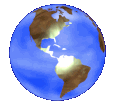 What does “speed” mean?
Some examples of speed:
	60 miles/hour	    100 meters/minute

Let’s break it down…	
	If you travel 60 miles per hour, how far do you travel in 1 hour?
60 miles/hour is the same as 60 miles
                                                  1 hour
Let’s practice calculating speed
If you travel 100 km in 2 hours, what is your speed?
Speed = Distance
			  Time
Distance = 100 km	Time = 2 hours
Speed = 100 km
			    2 h
Speed = 50 km/h
Try it out!
Time yourself moving across the 5 meter tracks on the floor.  
What is the DISTANCE?
What is your TIME?
Speed = Distance
			  Time
      
   What is your SPEED?